บรรยายพิเศษ“จะเข้าถึงชุมชนได้อย่างไร”เจ้าหน้าที่ประชาสัมพันธ์สำนักงานปลัดกระทรวงสาธารณสุข
ปรัชญา HPDP
ชุมชนคืออะไร
วิธีการเข้าถึงชุมชน

ผู้ช่วยศาสตราจารย์ ดร.กิตติ กันภัย
คณะนิเทศศาสตร์ จุฬาลงกรณ์มหาวิทยาลัย
HPDP Philosophy: Community-based Health Promotion and Disease Prevention
Primary health care (PHC) ควรขึ้นอยู่กับความร่วมไม้ร่วมมือกันของชุมชน (active community participation) ไม่ใช่ขึ้นอยู่กับ health services จากรัฐ (UNICEF, 1978) เพราะค่าใช้จ่ายสูง
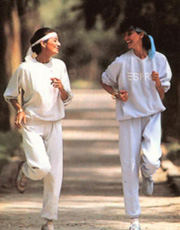 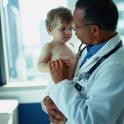 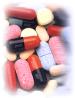 HPDP Philosophy: Community-based Health Promotion and Disease Prevention
ตรงข้ามกับ medical paradigm สาธารณสุขในกระบวนทัศน์ใหม่มีแนวทางการทำงานหลักดังนี้
เป้าหมายคือการป้องกันโรคและส่งเสริมสุขภาพแทนที่จะรักษาโรค
หน่วยของการปฏิบัติการอยู่ที่ชุมชนและสาธารณชนไม่ใช่ผู้ป่วยเป็นคนๆ
กลยุทธ์คือการทำให้เกิดการเปลี่ยนแปลงทางสังคมและวิถีชีวิต (lifestyle and societal changes) เพื่อลดความเสี่ยง และส่งเสริมสุขภาพชุมชนในภาพรวม
ชุมชนคืออะไร
ความหมาย
คำว่าชุมชน "community" มาจากคำในภาษาฝรั่งเศสว่า communité ซึ่งมาจากคำในภาษาละตินว่า communitas (cum, "with/together" + munus, "gift")
หมายถึง กลุ่มคนที่มีปฏิสัมพันธ์กัน (group) of interacting people) อาศัยอยู่ใกล้กัน (living in some proximity) (เช่น ใน space, time, or relationship)
หมายถึง หน่วยทางสังคมชนิดหนึ่ง (a social unit) ซึ่งใหญ่กว่าครัวเรือน (household) ซึ่งมีค่านิยมร่วมกัน (shares common values) และมีความเหนียวแน่น (social cohesion)
ชุมชนคืออะไร
องค์ประกอบสำคัญของชุมชน
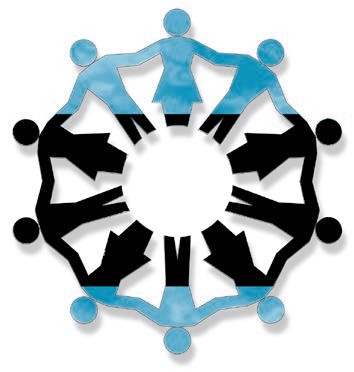 “Unity of will” (Ferdinand Tonnies’s  Gemeinschaft)
“Social capital”  (Robert E. Putnam)
Collective value of all social networks
แนวโน้มที่จะพร้อมจะทำสิ่งต่างๆ ให้กัน   (norms of reciprocity) 
Connectedness
Formation of social networks
“Socialization” กระบวนการเรียนรู้เพื่อรับแบบแผนพฤติกรรมของชุมชน
ชุมชนคืออะไร
Sense of Community
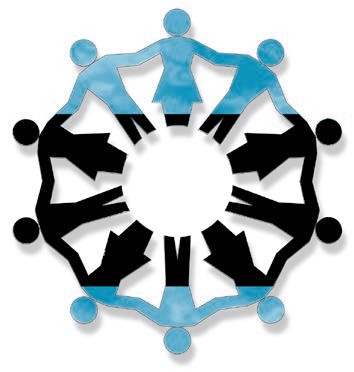 Membership
Influence
Integration and fulfillment of needs
Shared emotional connection
ประเภทของชุมชน
ชุมชนตามภูมิศาสตร์ (Geographic communities)
Location
องค์กรเครือข่ายชุมชน (Community organizations)
Need or identity
ชุมชนวัฒนธรรม (Communities of culture)
Association
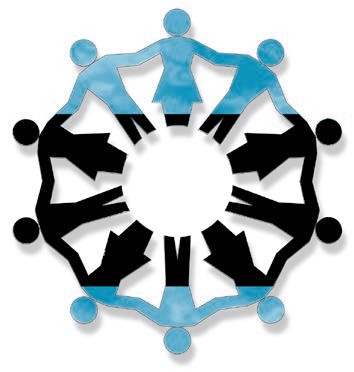 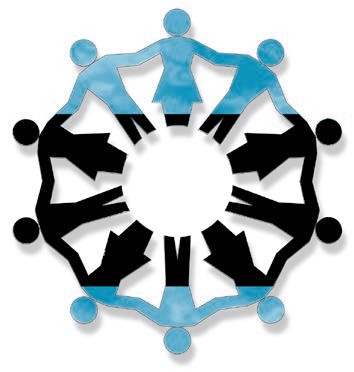 Key concepts: Community structural system
กลุ่ม 
	Diverse interest groups
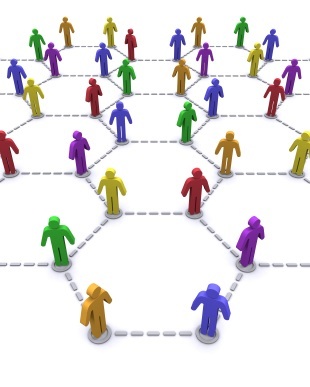 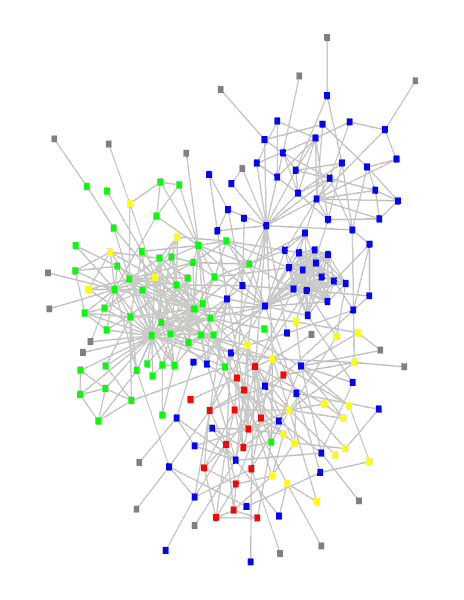 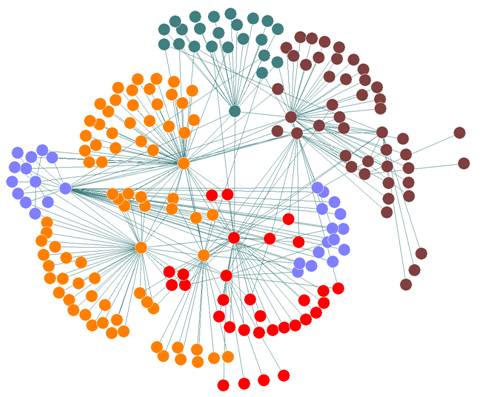 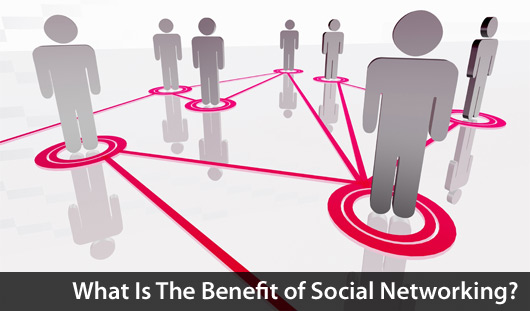 Key concepts: Community structural system
ความต้องการ 
	Objective needs and subjective priorities
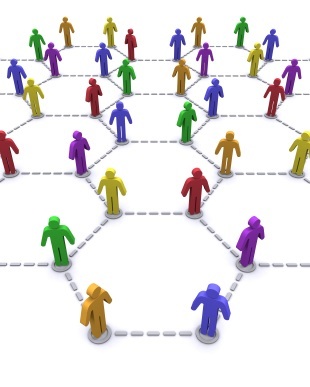 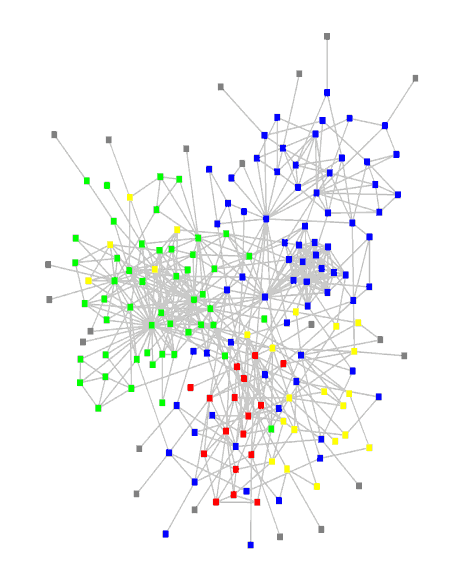 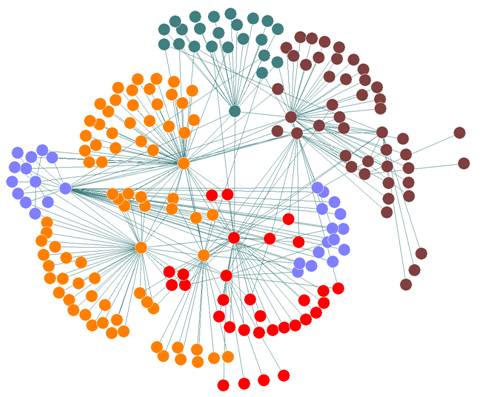 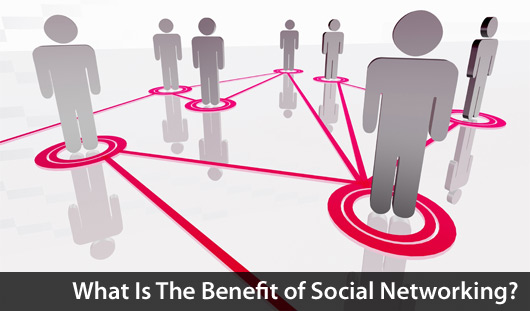 Key concepts: Community structural system
แบบฉบับเฉพาะของกลุ่มคนและความสัมพันธ์ในชุมชน Stereotypes and relations affecting social participation
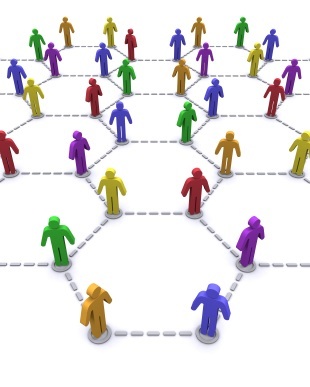 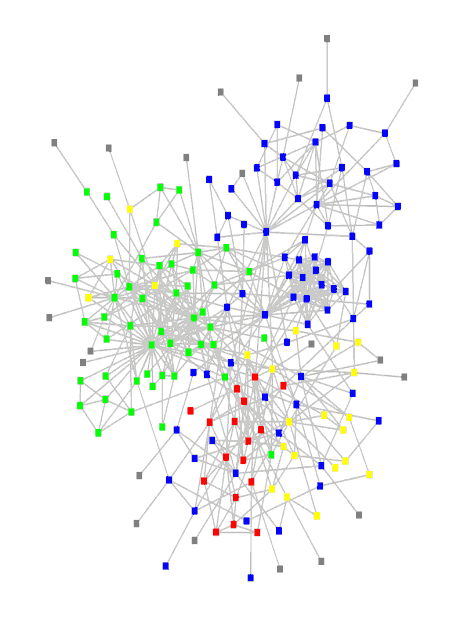 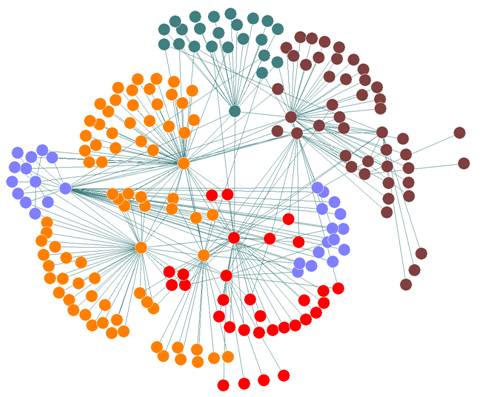 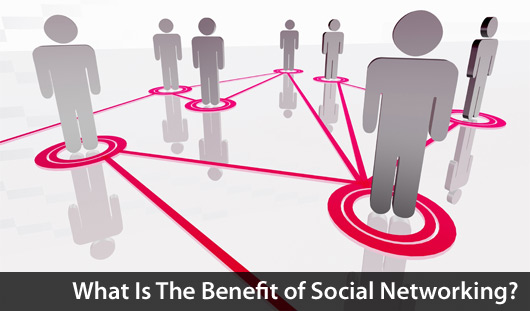 Key concepts: Community structural system
ความเชื่อและค่านิยมที่ส่งผลต่อพฤติกรรมสุขภาพ Culturally rooted beliefs and values affecting health related practices
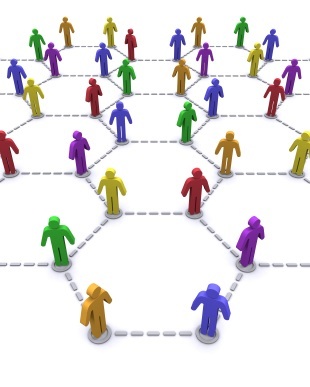 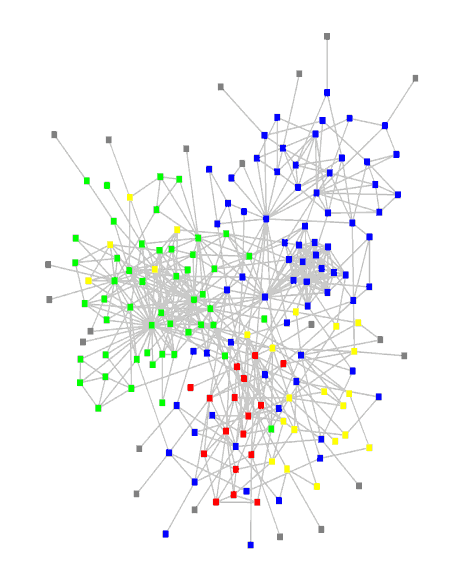 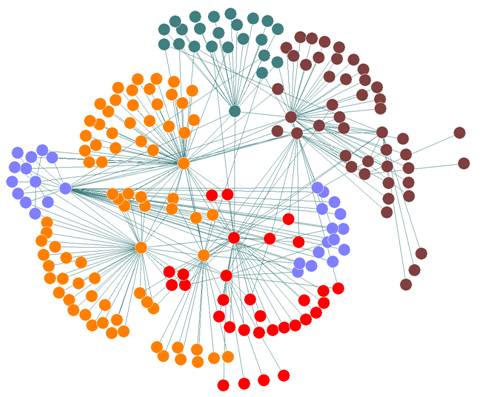 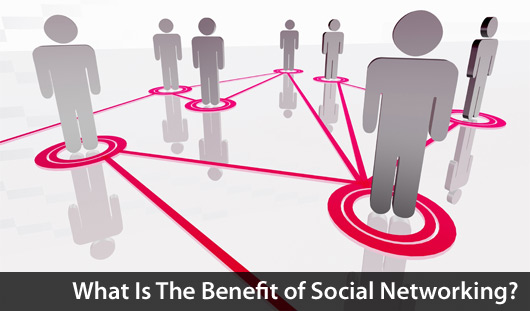 Key concepts: Community structural system
ภาษาและพฤติกรรมการสื่อสาร 
	Language and communication behavior
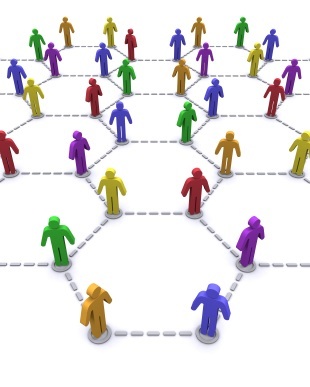 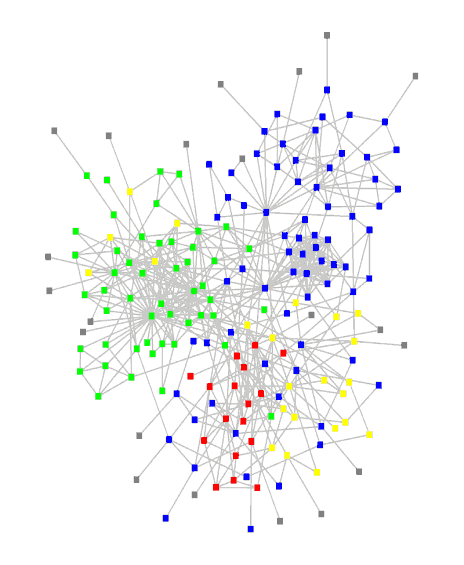 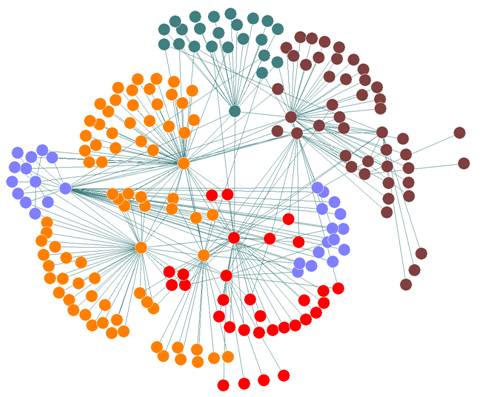 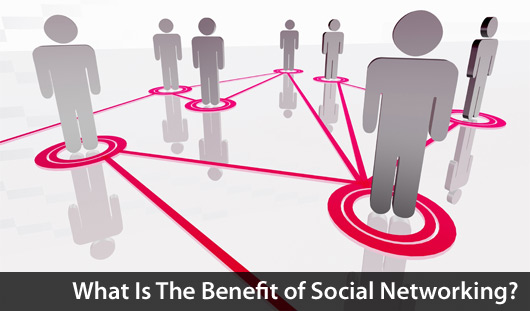 Key concepts: Community structural system
เครือข่ายทางสังคม 
	Social networks
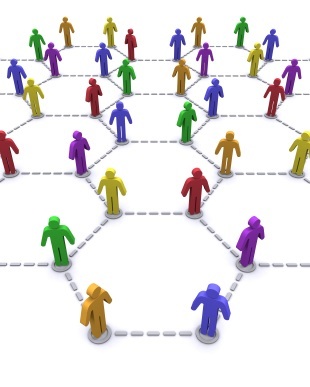 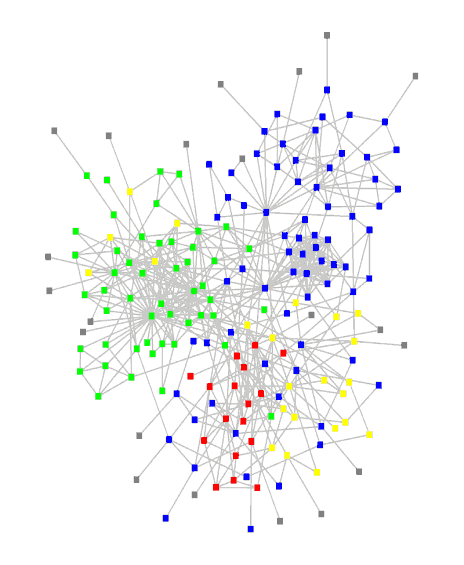 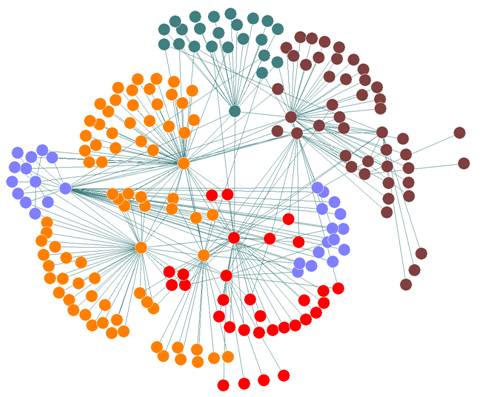 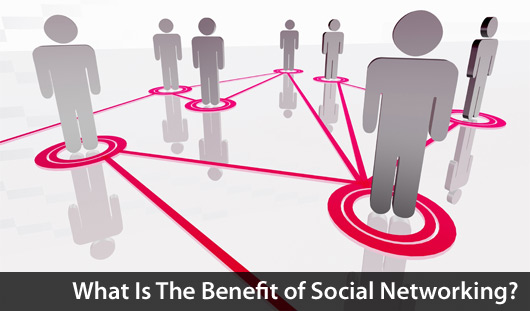 Key concepts: Community structural system
โครงสร้างผู้นำ 
	Leadership structures
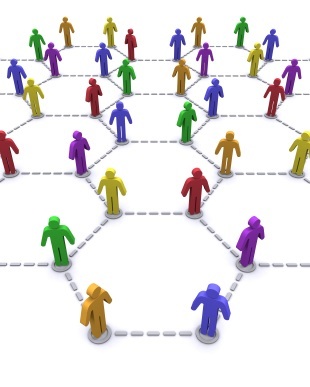 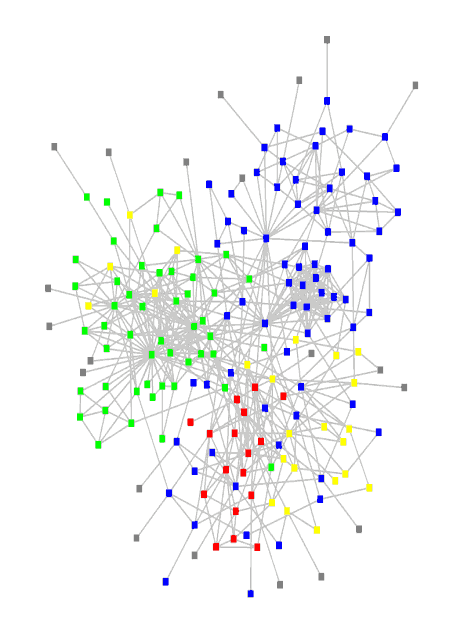 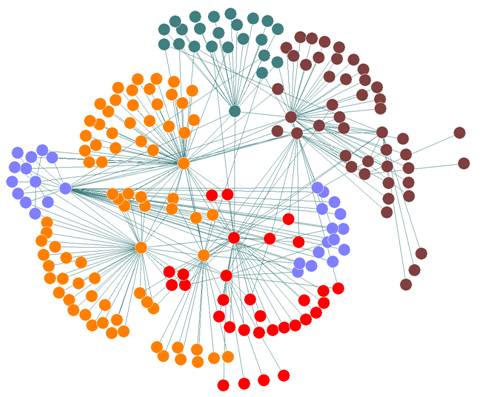 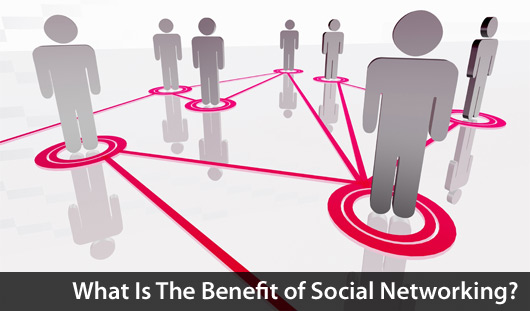 วิธีการเข้าถึงชุมชน: ระดับยุทธศาสตร์
1. การผนึกกำลัง/การรวมพลัง
	Empowerment of the target population
	ประชาชนผู้ด้อยโอกาสต้องผนึกกำลังกัน  รวมกลุ่มเพื่อจัดการร่วมกัน (organized) และศึกษาหาความรู้ (educated) หากหวังจะบรรลุความต้องการ (psychological will)  ทักษะ (skills)  และการสนับสนุนที่จะมีต่อกลุ่มใดๆ (organized group support) อันจะนำมาซึ่งความเสมอภาคทางสังคมในที่สุด
Leadership, Social capital and Risk and crisis
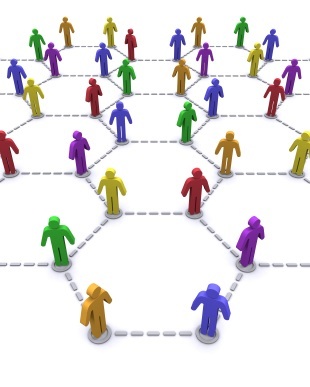 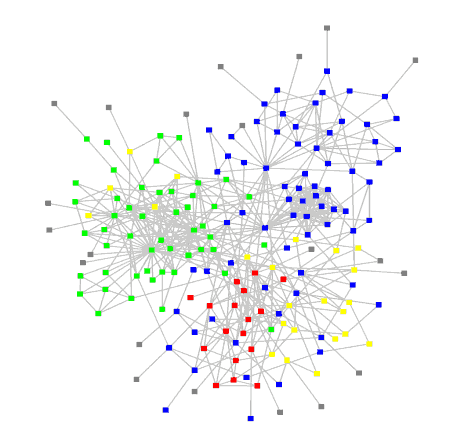 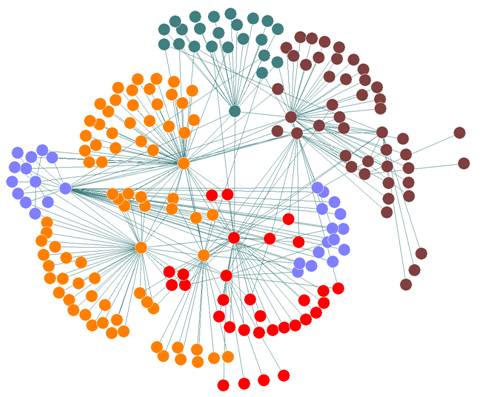 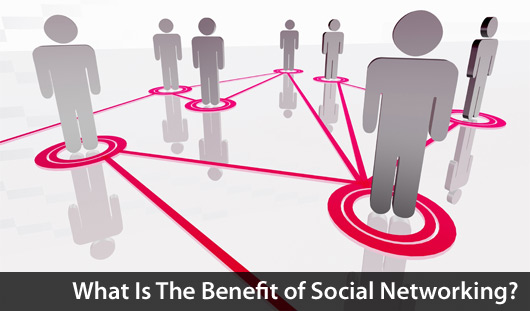 วิธีการเข้าถึงชุมชน: ระดับยุทธศาสตร์
2. การเข้าไปเป็นหุ้นส่วน 
	Partnership with the targeted population
	Entry point
Network analysis
Shared resources: Economic aspect
Shared outcome
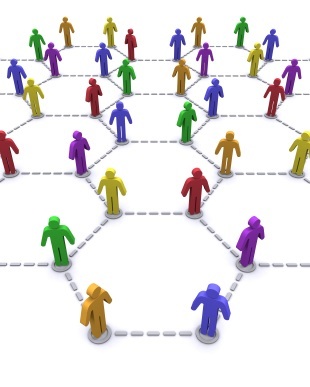 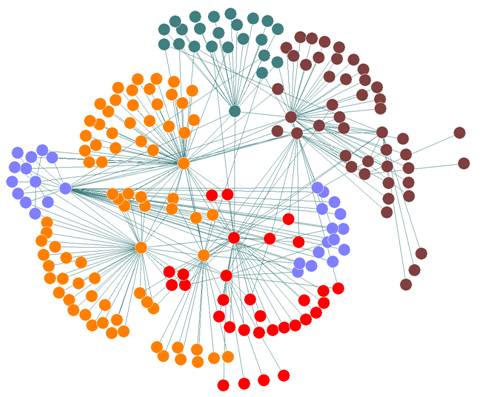 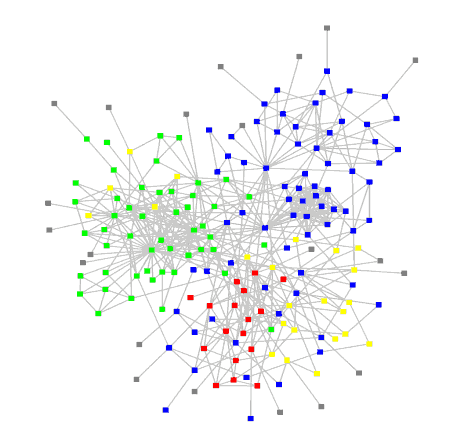 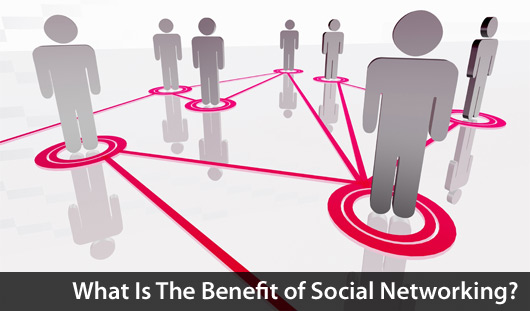 วิธีการเข้าถึงชุมชน: ระดับยุทธศาสตร์
3. การเข้าไปมีส่วนร่วม
	Participation with the targeted population: Coalition and consensus for social actions
	Participatory
Consensus 
Coalition
Leader
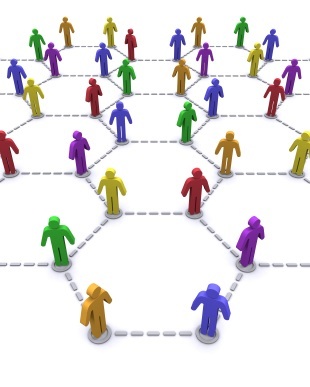 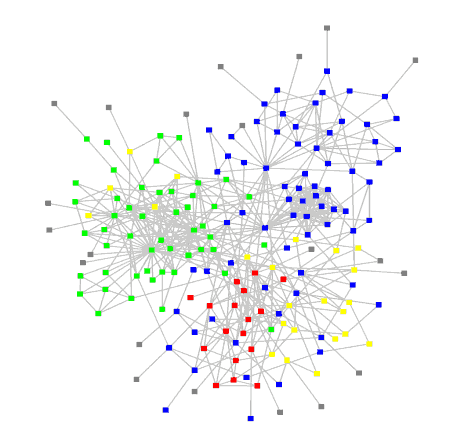 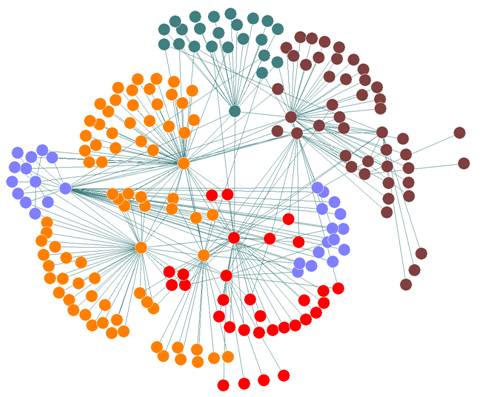 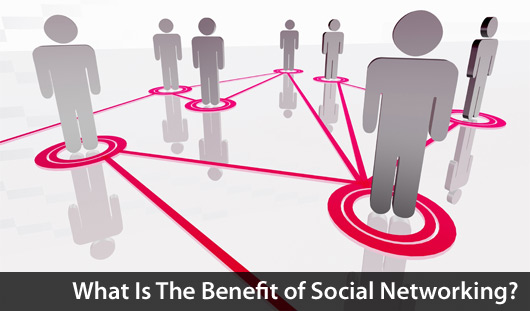 วิธีการเข้าถึงชุมชน: ระดับยุทธศาสตร์
4. การเรียกร้องกดดันให้เกิดการเปลี่ยนแปลง 
	Advocacy
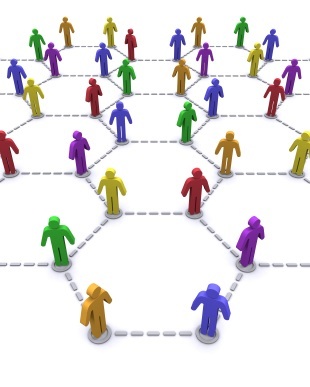 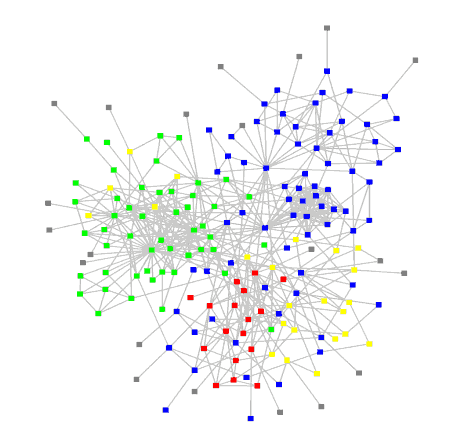 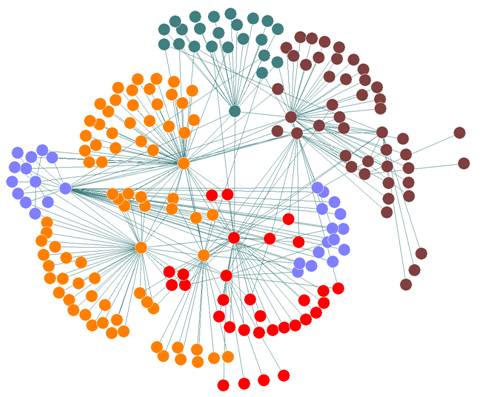 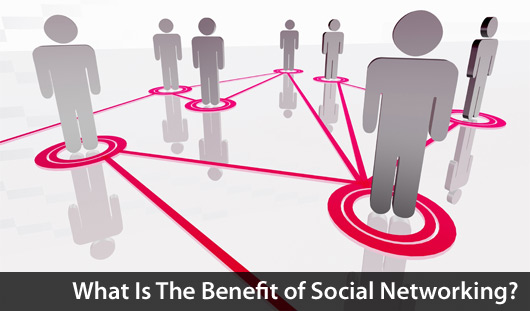 วิธีการเข้าถึงชุมชน: ระดับยุทธศาสตร์
5. การสื่อสารชุมชน 
	Community communication (local solution) VS Technocentric (media effects on the dominant majority: national solution)
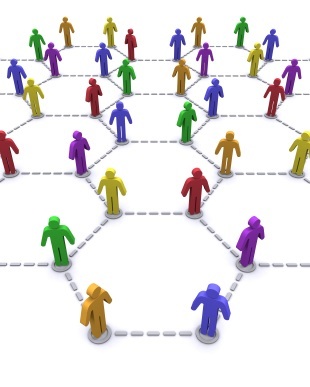 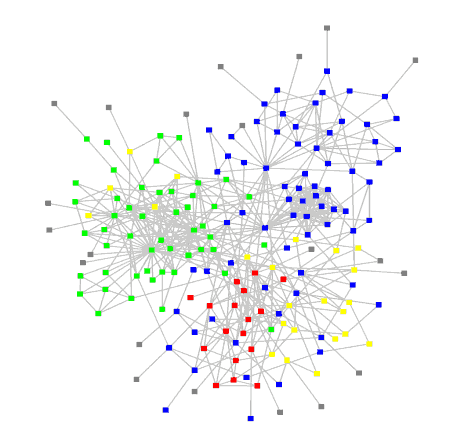 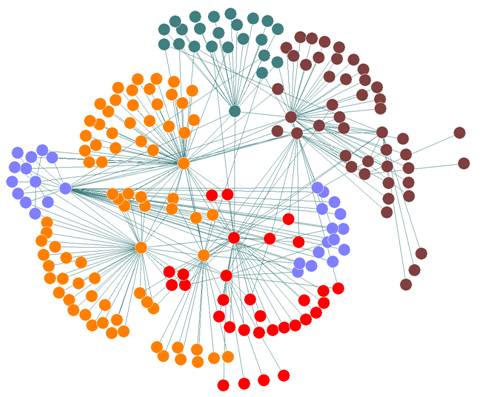 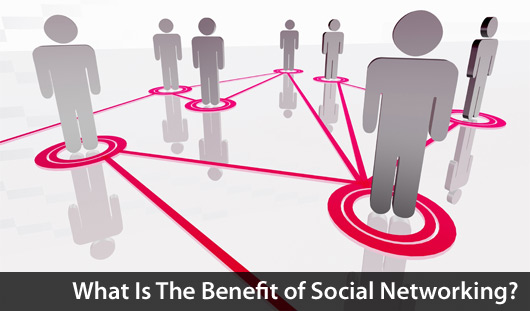 วิธีการเข้าถึงชุมชน: ระดับยุทธศาสตร์
6. ใช้ทุนทางวัฒนธรรม 
	Cultural capitals/cultural relativity
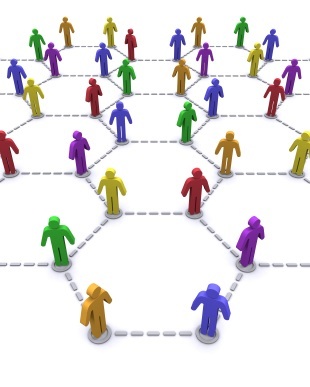 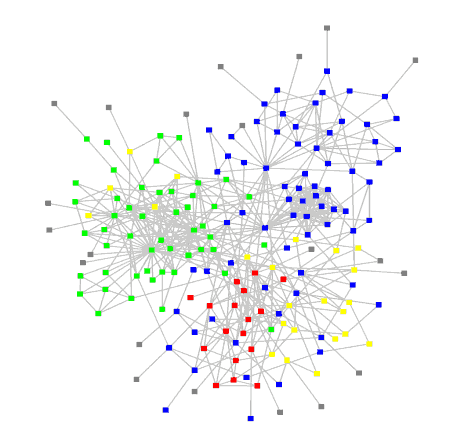 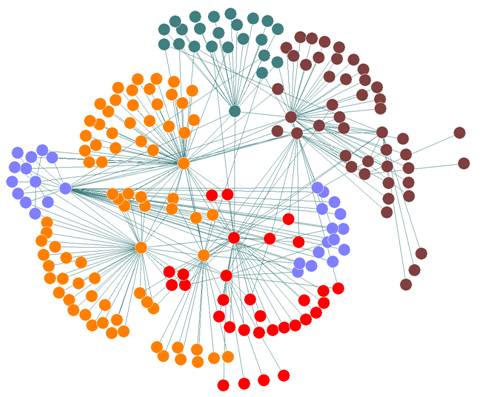 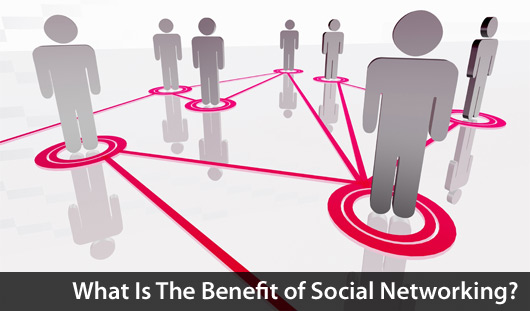 Community Health Improvement Process: CHIP Model
Problem
identification
and prioritization cycle
Form community
health coalition
Prepare and analyze
community health profile
Identify critical
health issues
Health issue
Health issue
Health Issue
Analyze health issue
Inventory resources
Monitor process
and outcomes
Analysis and
implementation cycle
Develop health
Improvement strategy
Implement strategy
Develop indicator set
Identify accountability
วิธีการเข้าถึงชุมชน: ระดับกลวิธี
ชุมชนเข้ามาร่วมพัฒนาโครงการ 
	Community involvement
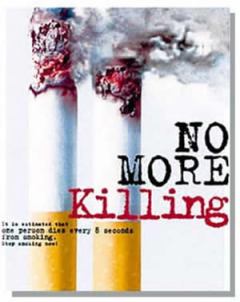 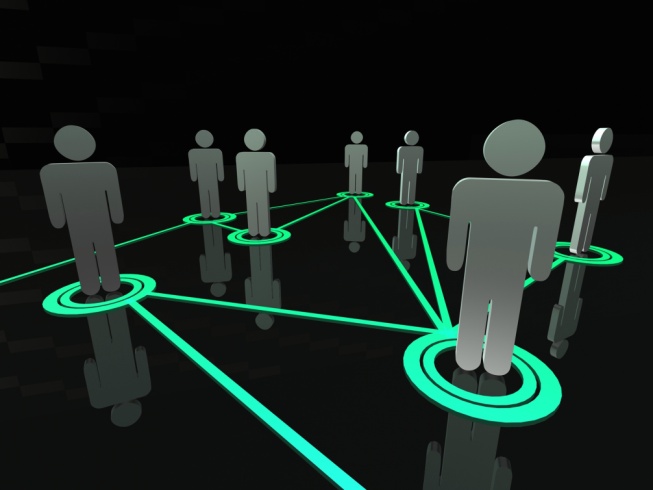 วิธีการเข้าถึงชุมชน: ระดับกลวิธี
2. วางแผนอย่างรัดกุมไม่ต้องรีบ 
	Planning
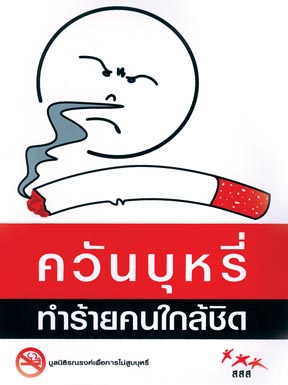 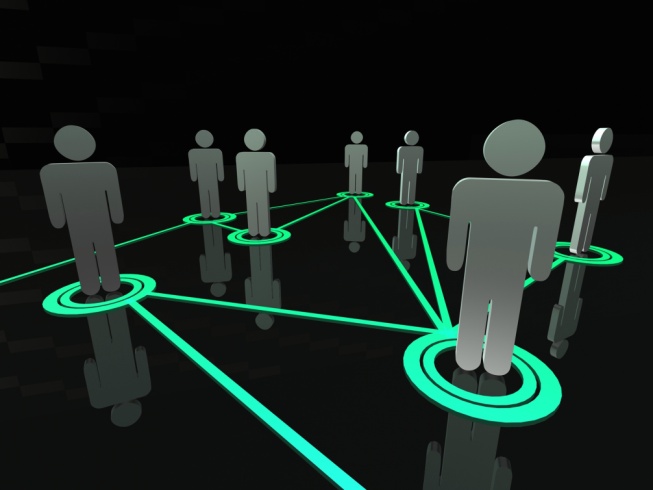 วิธีการเข้าถึงชุมชน: ระดับกลวิธี
3. ประเมินทุนและทรัพยากรที่จำเป็นต้องใช้ 
	Needs and resources assessment
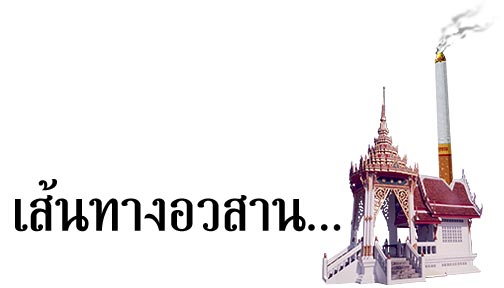 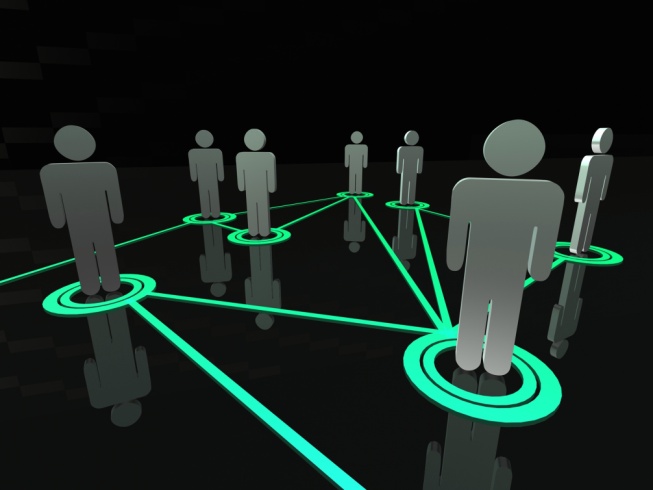 วิธีการเข้าถึงชุมชน: ระดับกลวิธี
4. โครงการเต็มรูป ตั้งแต่การค้นหา risk factors ไปจนถึงขั้นตอนการ deliver โครงการ และการเปลี่ยนแปลงพฤติกรรม 
	A comprehensive program
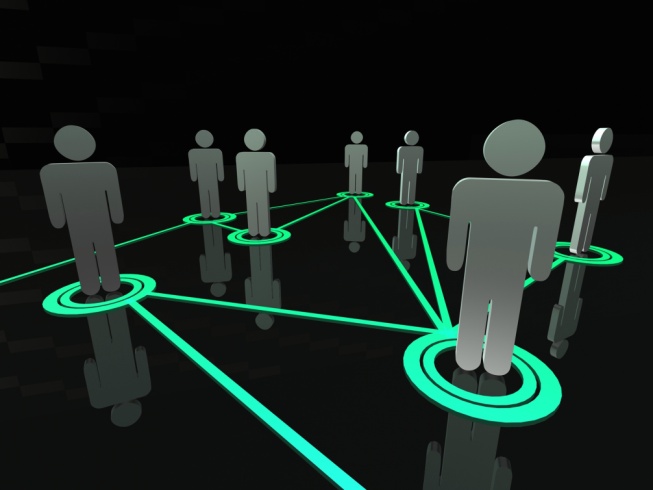 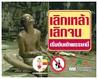 วิธีการเข้าถึงชุมชน: ระดับกลวิธี
5. โครงการเชิงบูรณาการ องค์ประกอบต่างๆ ภายใต้โครงการสัมพันธ์และมีผลต่อกัน
	 An integrated program
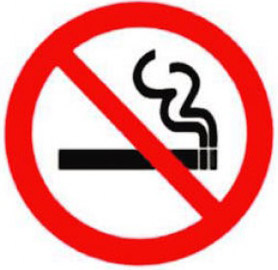 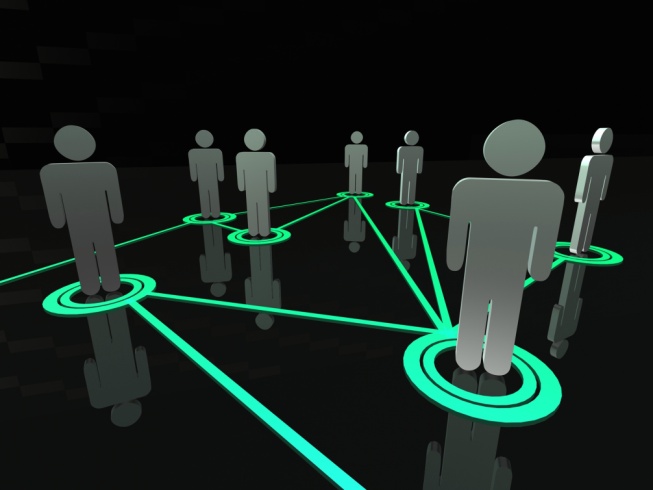 วิธีการเข้าถึงชุมชน: ระดับกลวิธี
6. การเปลี่ยนแปลงระยะยาว 
	Long-term change
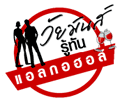 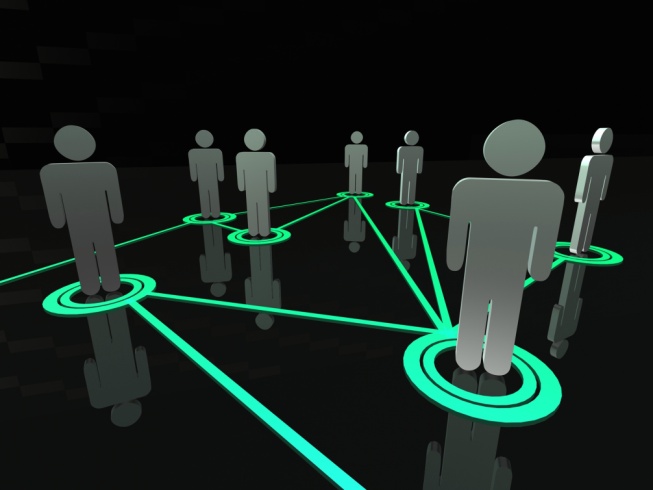 วิธีการเข้าถึงชุมชน: ระดับกลวิธี
7. การเปลี่ยนแปลงบรรทัดฐานชุมชน 
	Altering community norms
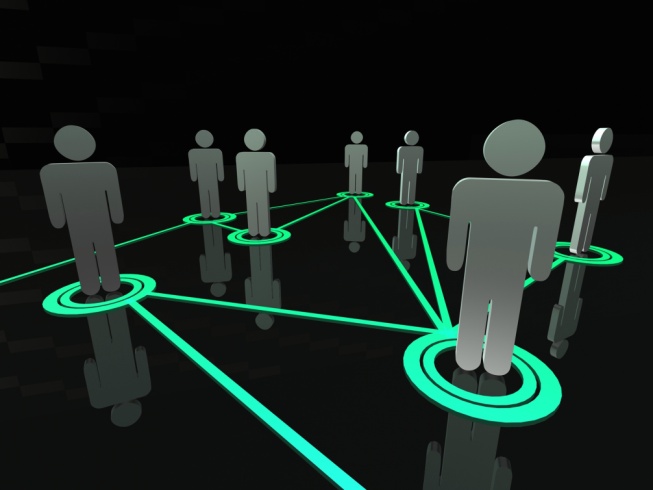 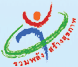 วิธีการเข้าถึงชุมชน: ระดับกลวิธี
8. การวิจัยและการประเมินผล 
	Research and evaluation
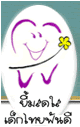 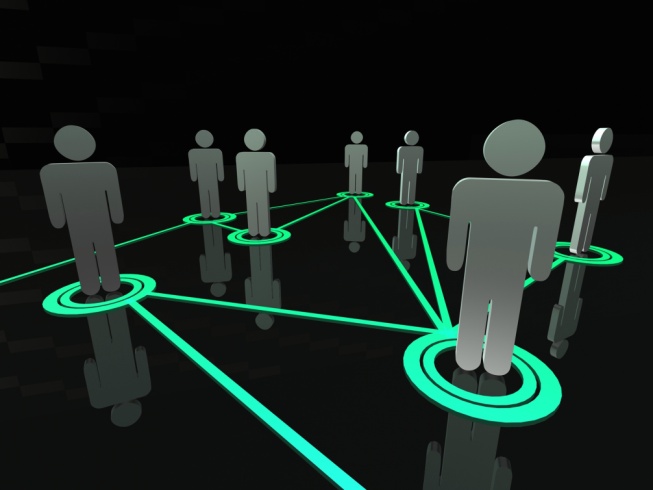 วิธีการเข้าถึงชุมชน: ระดับกลวิธี
9. มีทุนพอทำรณรงค์ 
	Sufficient resources
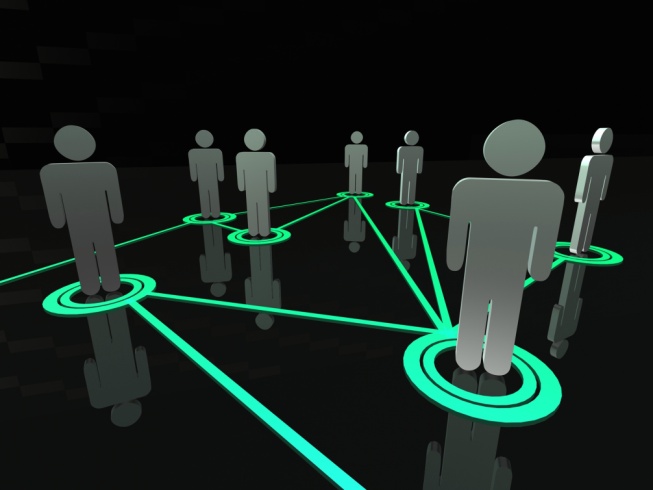 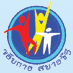 วิธีการเข้าถึงชุมชน: ระดับกลวิธี
10. ความร่วมมือระหว่างนักรณรงค์กับชุมชน Professional and community collaboration
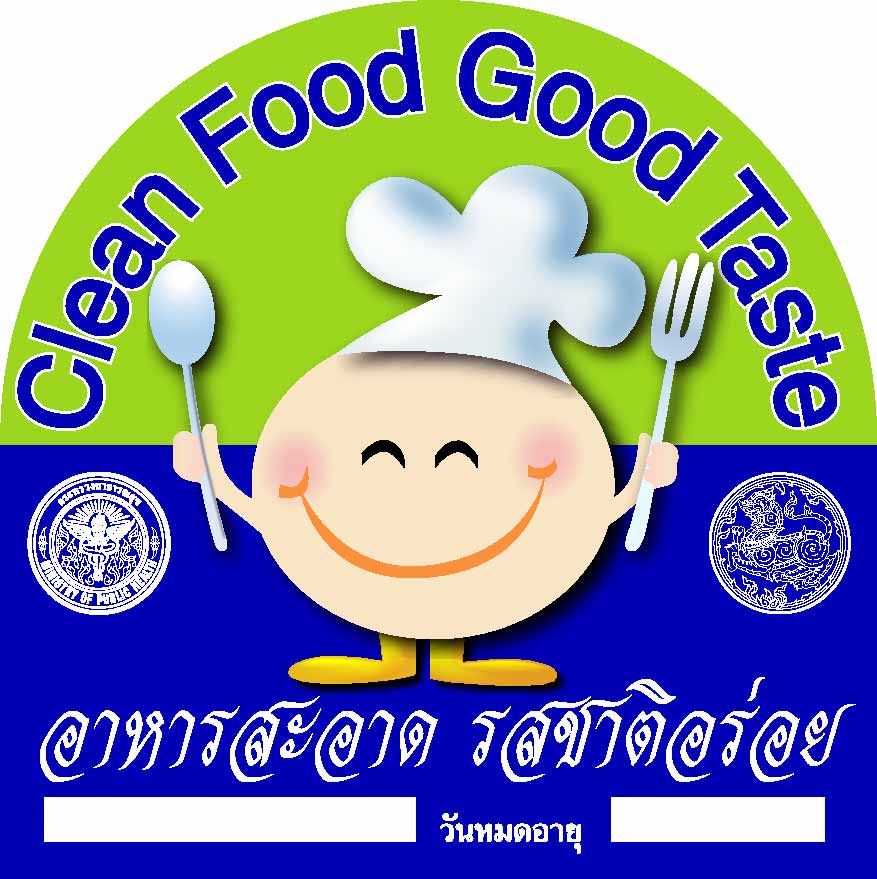 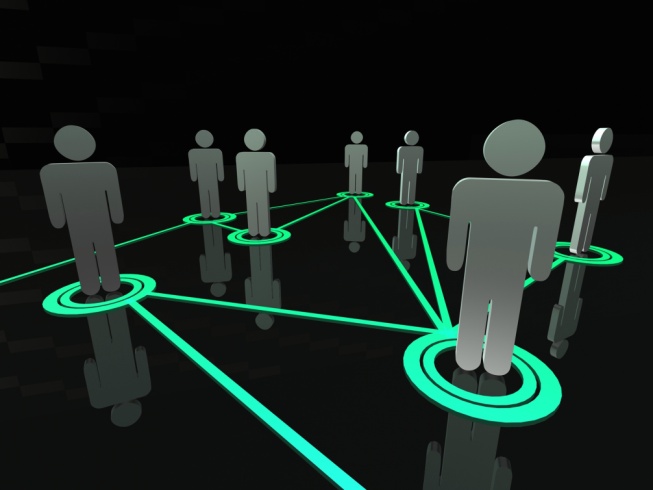 ขอบคุณทุกท่านที่ตั้งใจฟัง
Facebook : Kitti Gunpai